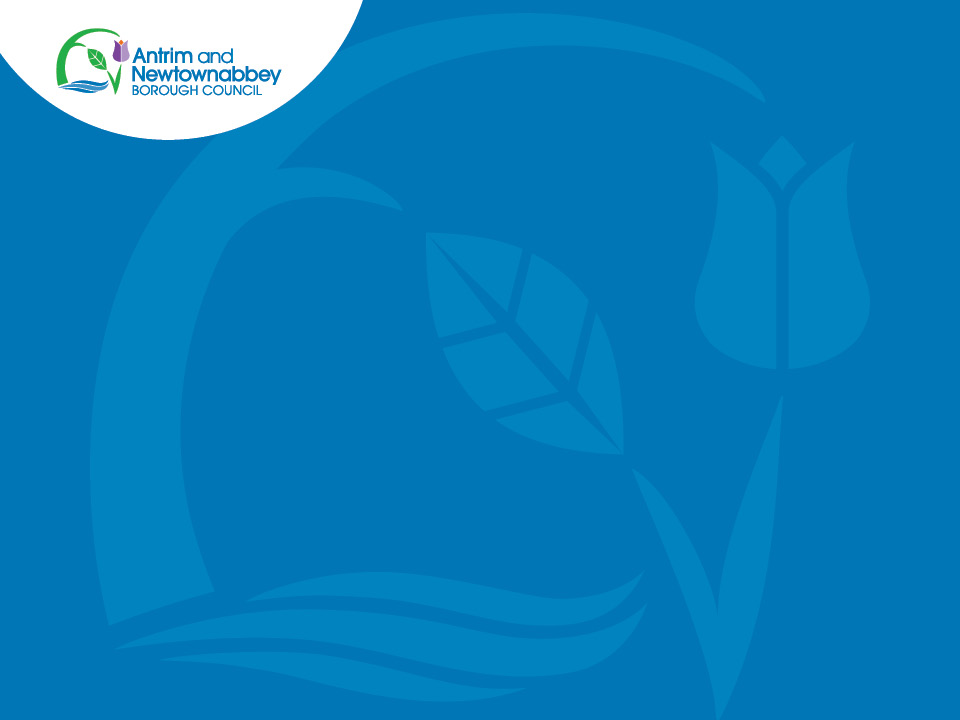 Alison Briggs
Principal Environmental HealthOfficer – Health and Well Being
Blobs and the Squares
https://www.youtube.com/watch?v=egav5xjb-lg
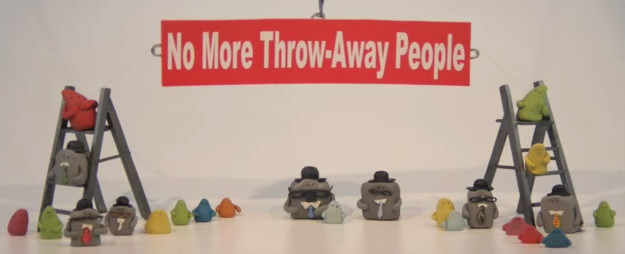 Find ways to give people the opportunity to bring their experiences and knowledge, 
and,
together find ways to develop a shared agenda
Get to the place where you can see the community through the eyes of the community
Be Prepared for a challenge –

Self Reflection is key.
Feels messy, uneasy and unsettling – stay with it.
Learn to hold your nerve.
Put in the time.
Duneane Community Champions are a proactive, enthusiastic collective committed to promoting health and well-being and creating a strong and connected community
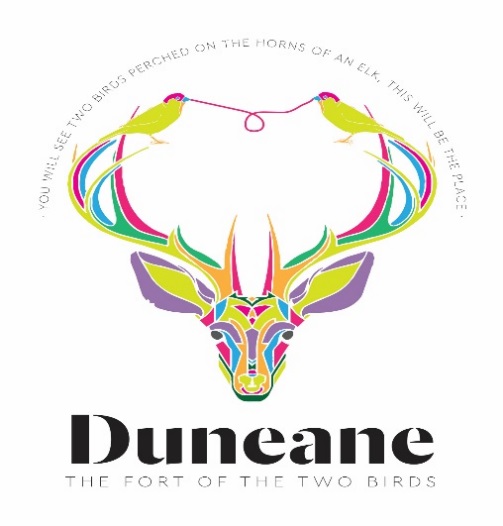 [Speaker Notes: Alison]
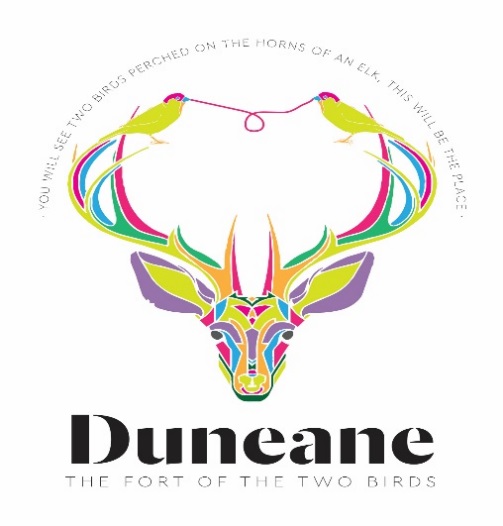 Action Plan looking at 5 ways to well being, training, community spirit day 2017…
[Speaker Notes: Over a two year process for the Council to date
Research and working alongside CDHN
Liaised with Community Representative to get buy in
Community Health Champion Training
Meeting with Community Health Champions
Second round of training organised – promoted by first cohort.
Community health champion training – evenings (to not exclude)
Asset Map
Meetings to plan for the community spirit day
Community Spirit day - concept generated in group and planned and delivered by the health champions
Local history booklet
Logo developed
Time Bank established]
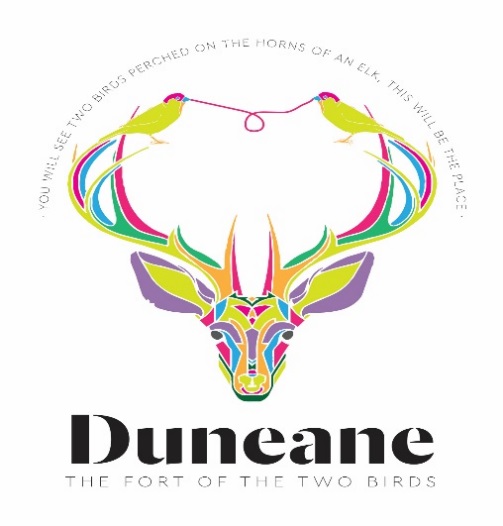 Duneane Community Champions
https://vimeo.com/204502501
Outcomes – Phase One
Challenges…
How do we measure / What do we need to measure?

Resources?

Other Statutory/community/voluntary bodies to be involved?